Climates Game
Made by: Ms. Anya dickey
Which animal do you think lives in the polar tundra?
a. Polar Bear
b. Zebra
The polar bear!
The polar bear is perfectly adapted to the polar tundra with their thick fur, blubber, and their black skin under their fur that absorbs heat from the sun.
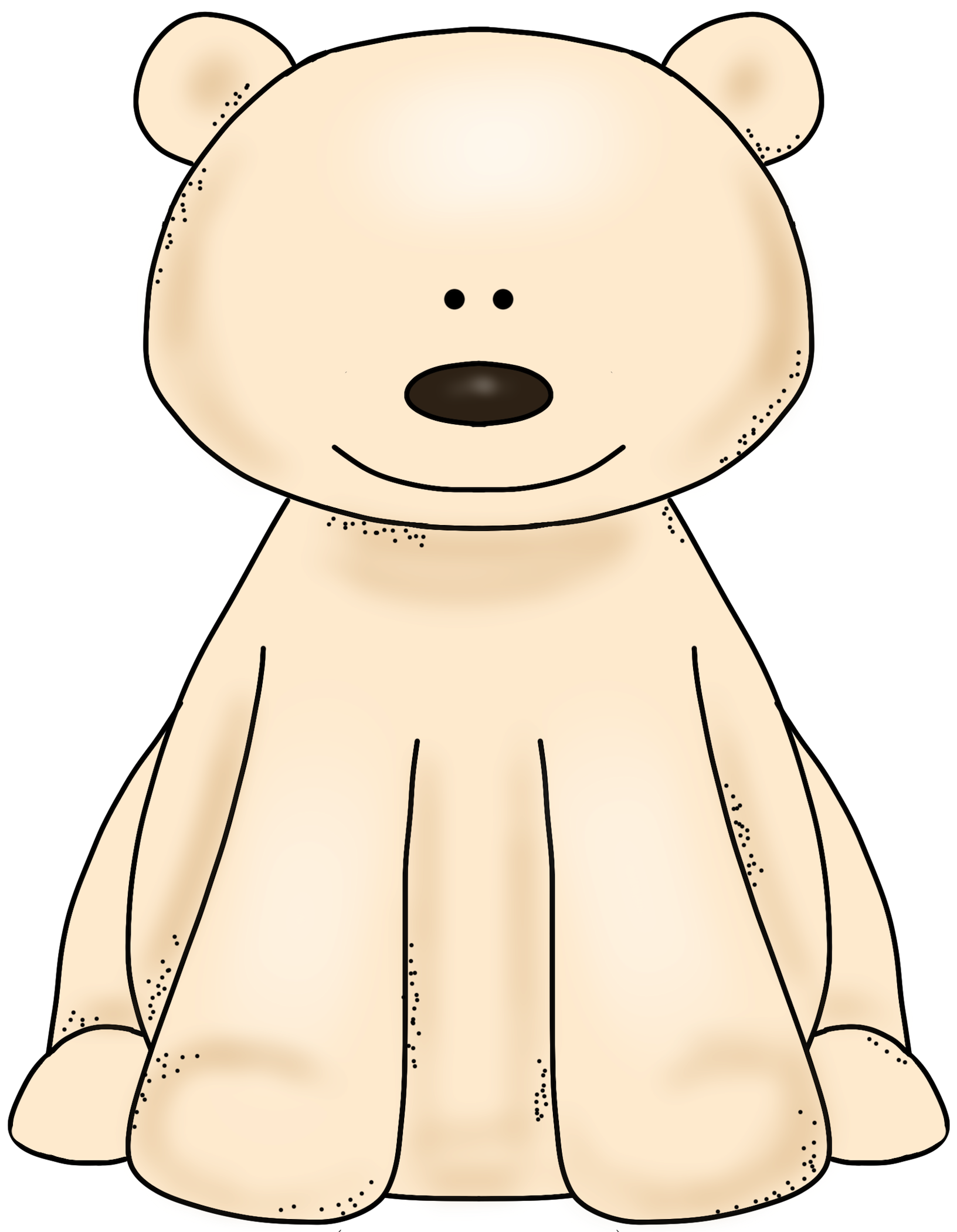 Where do you think the lion lives?
a. Grasslands
b. Mountains
The Grasslands!
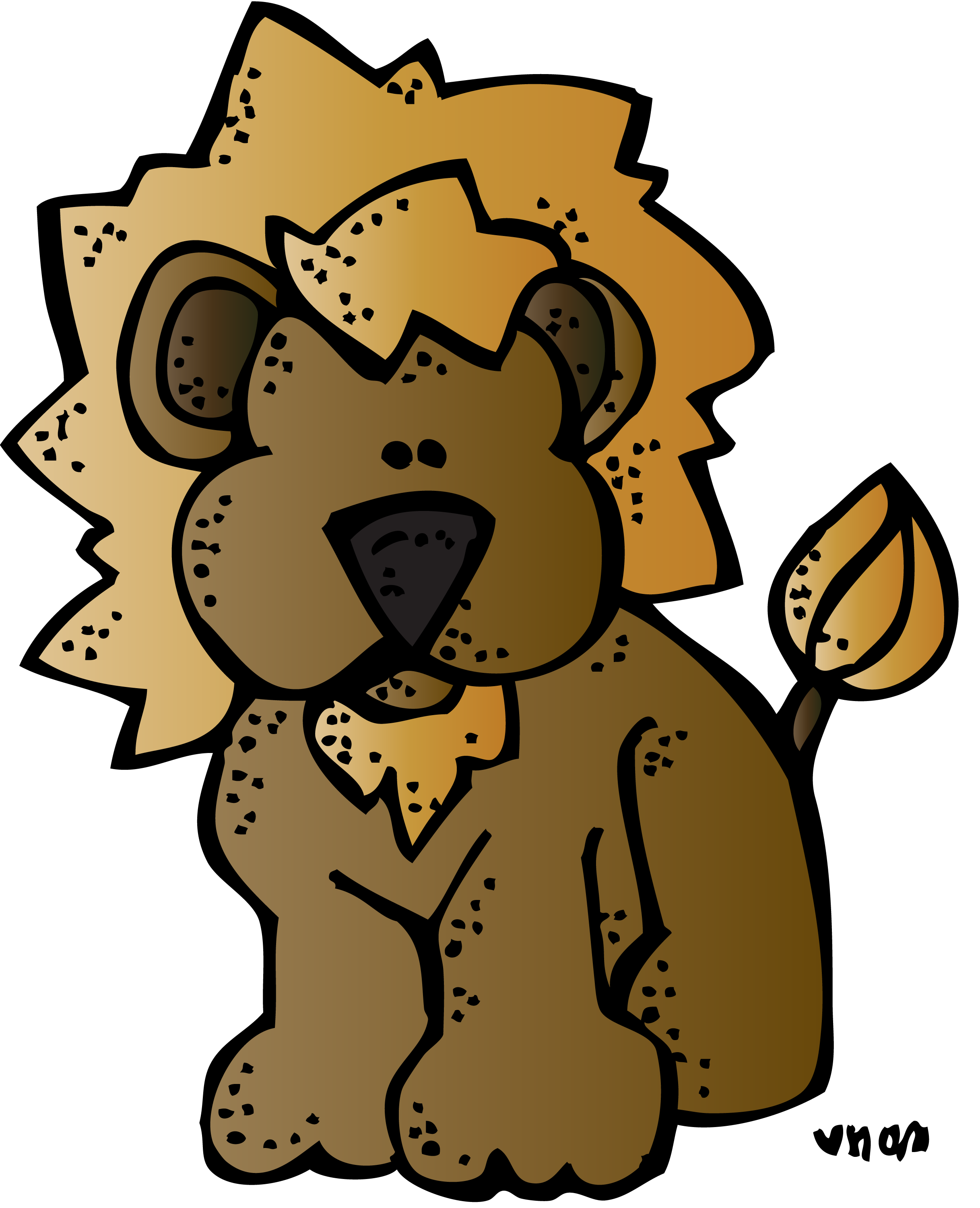 The grasslands are the perfect climate for them as they love to lazily sleep under the warm sun for hours.
Which climate is warmer?
b. Desert
a. Mountains
The desert!
They maintain a warm temperature throughout the day, often over a hundred degrees, but get very cold at night.
Which climate would the monkey live in?
a. Rain forest
b. Mountains
The rain forest!
Rain forests are lush and warm with many trees for monkeys to climb around on.
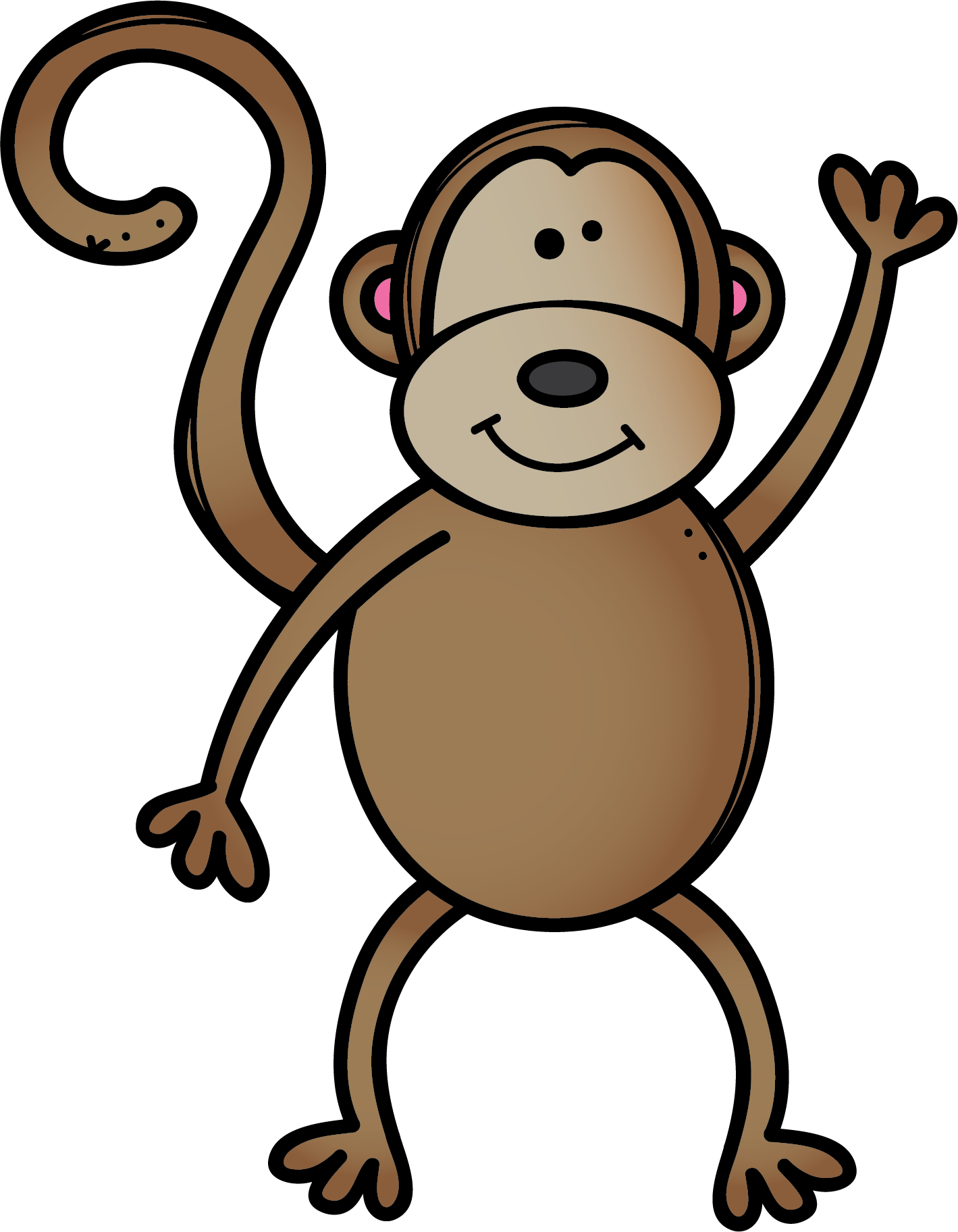 Which animal lives in the ocean?
a. Fish
b. mouse
The fish!
Although there are many different types of fish in various types of water, there are many fish in the ocean.
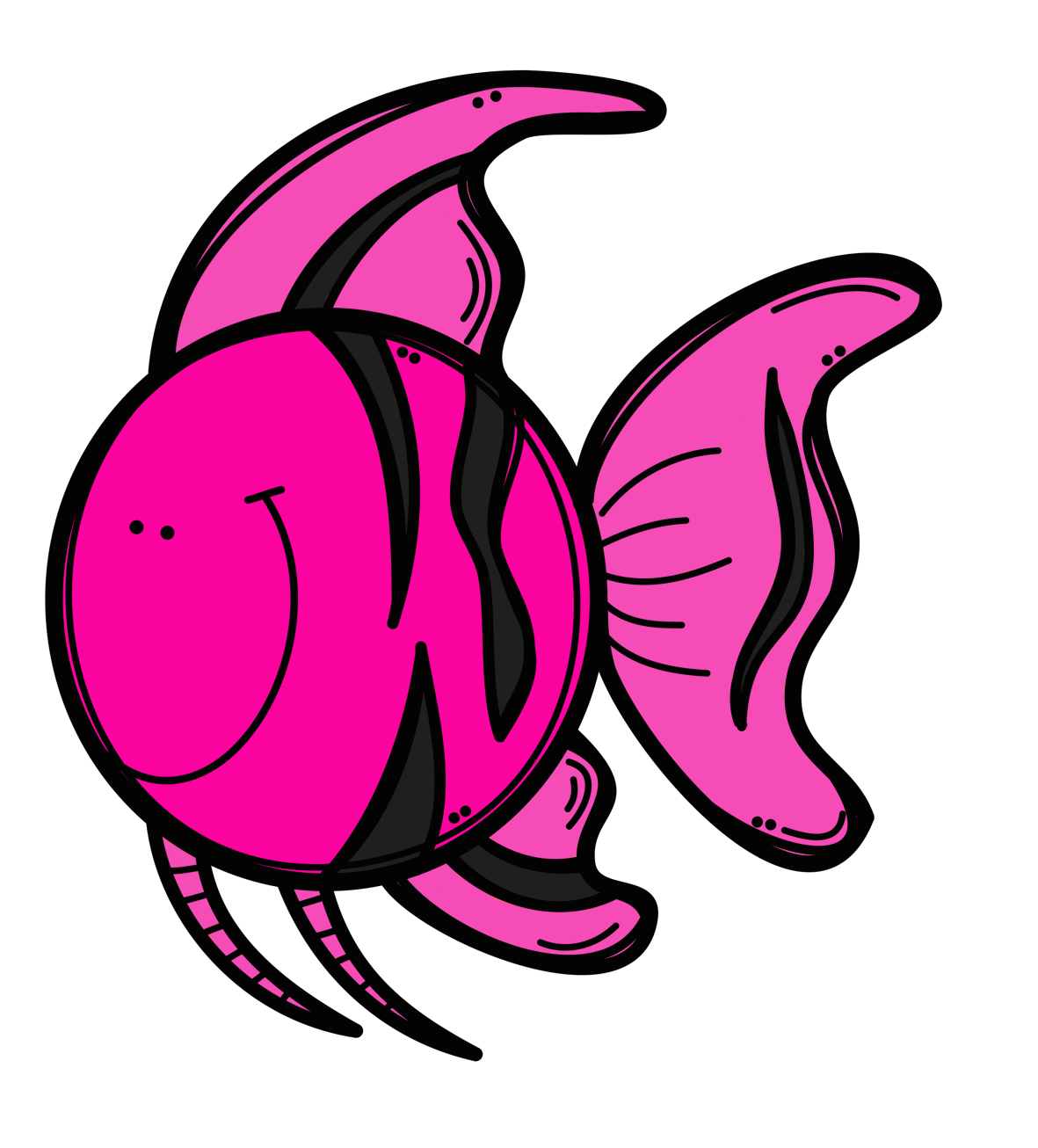 Thanks for playing!